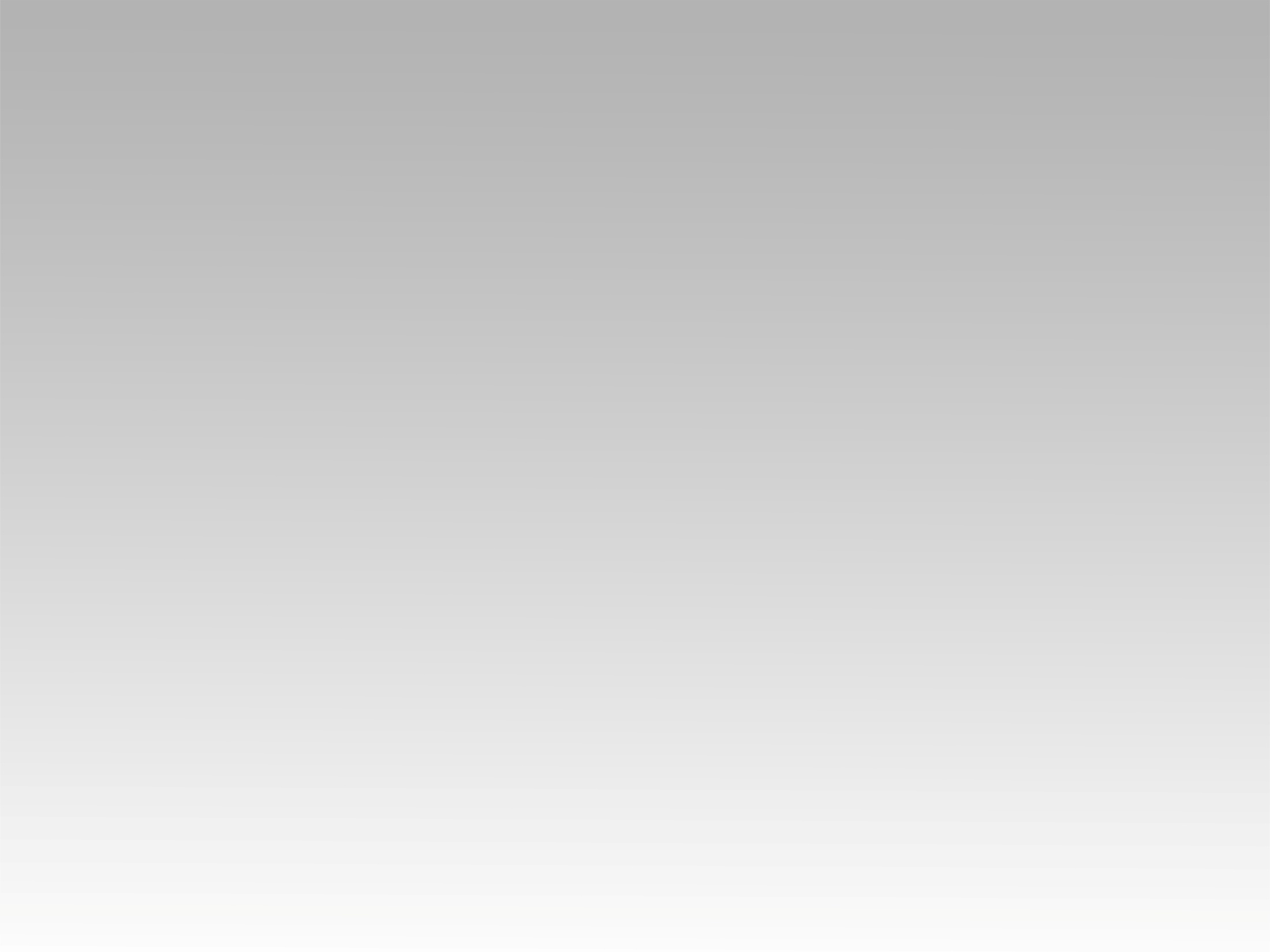 تـرنيــمة
الخمر الجيدة
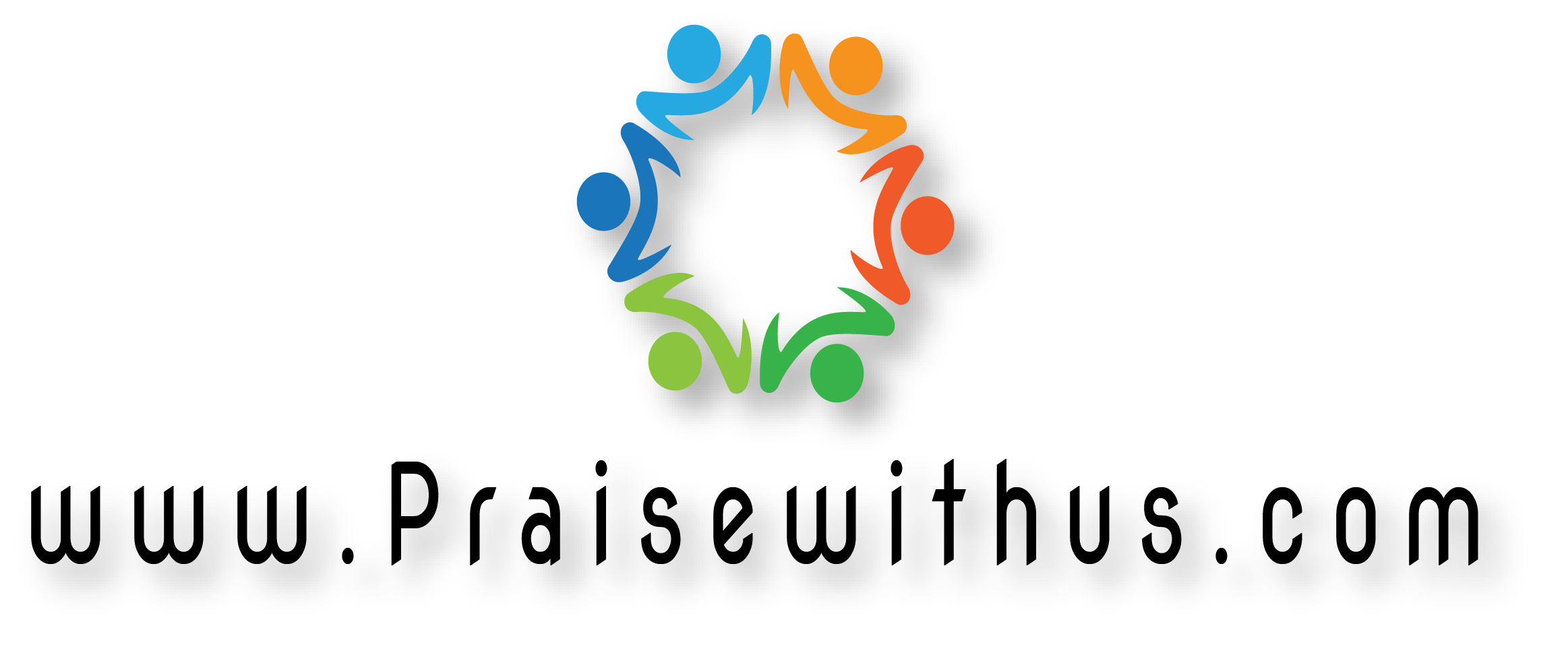 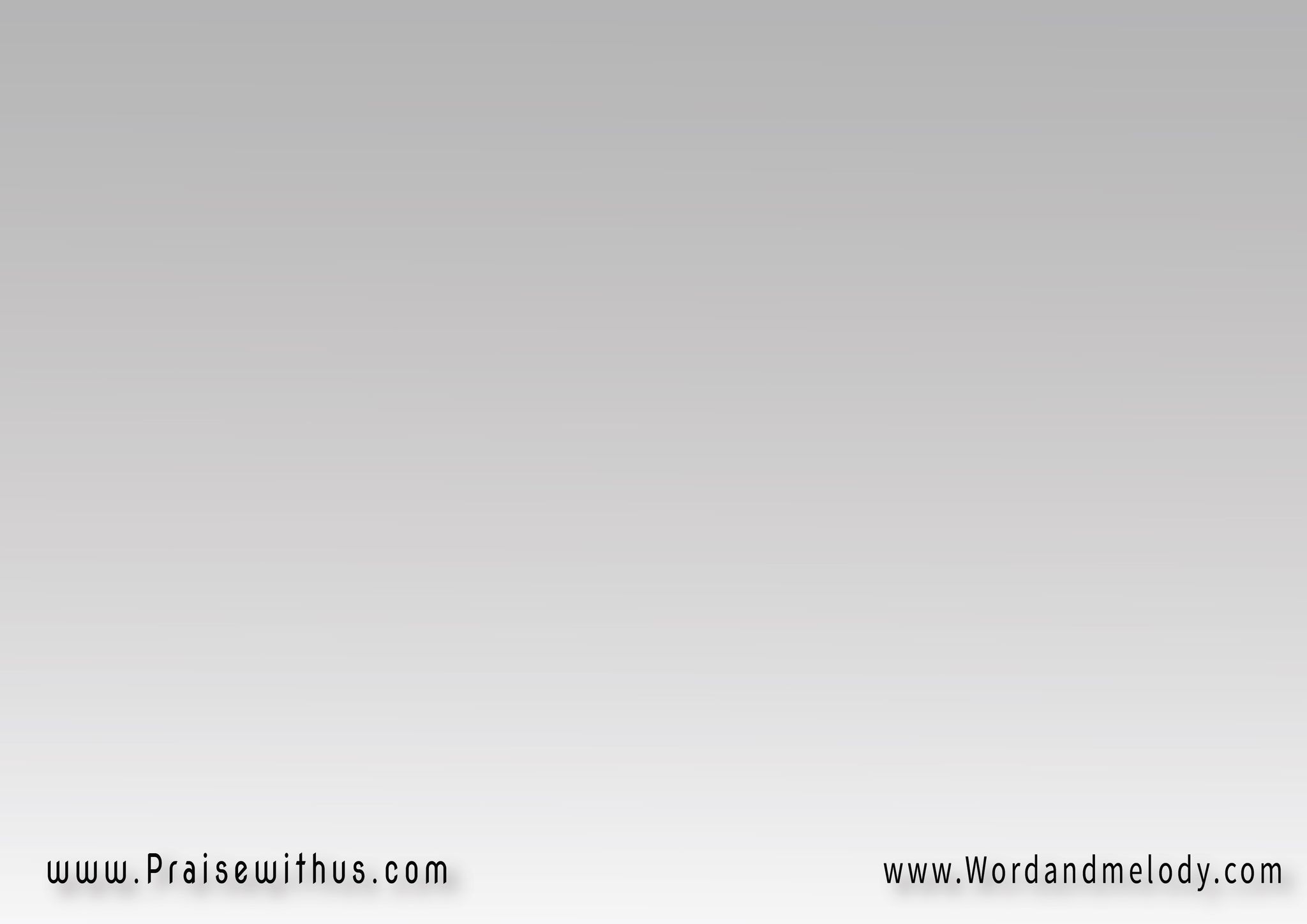 الخمر الجيـــدة
أبقيتها لنـــــــا
ما أعظم جوداً 
قد ذخرته لنــا
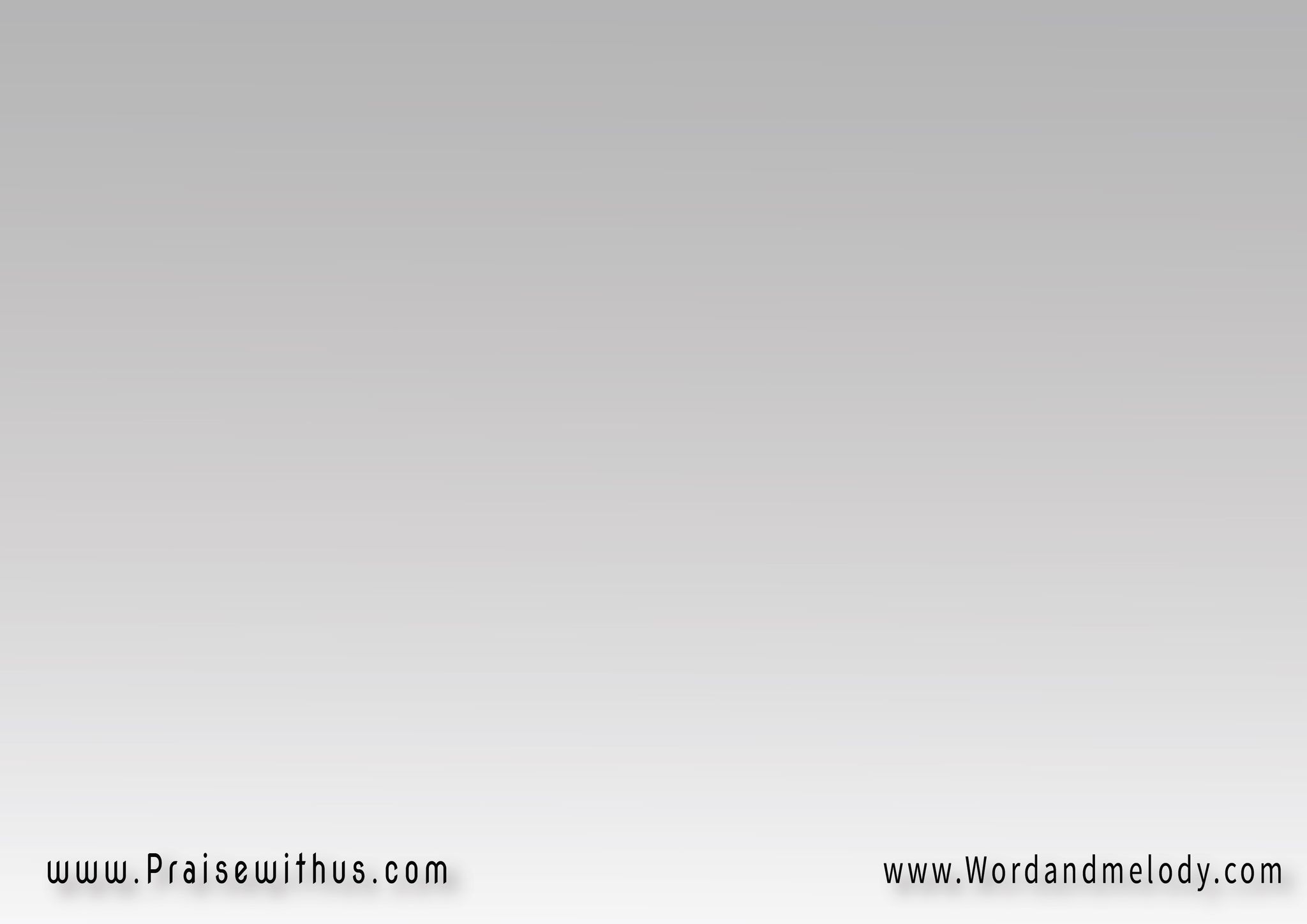 غدت أيامــنا
بك مجيــــدة
خير ورحمة 
يتبعانـــــــنا
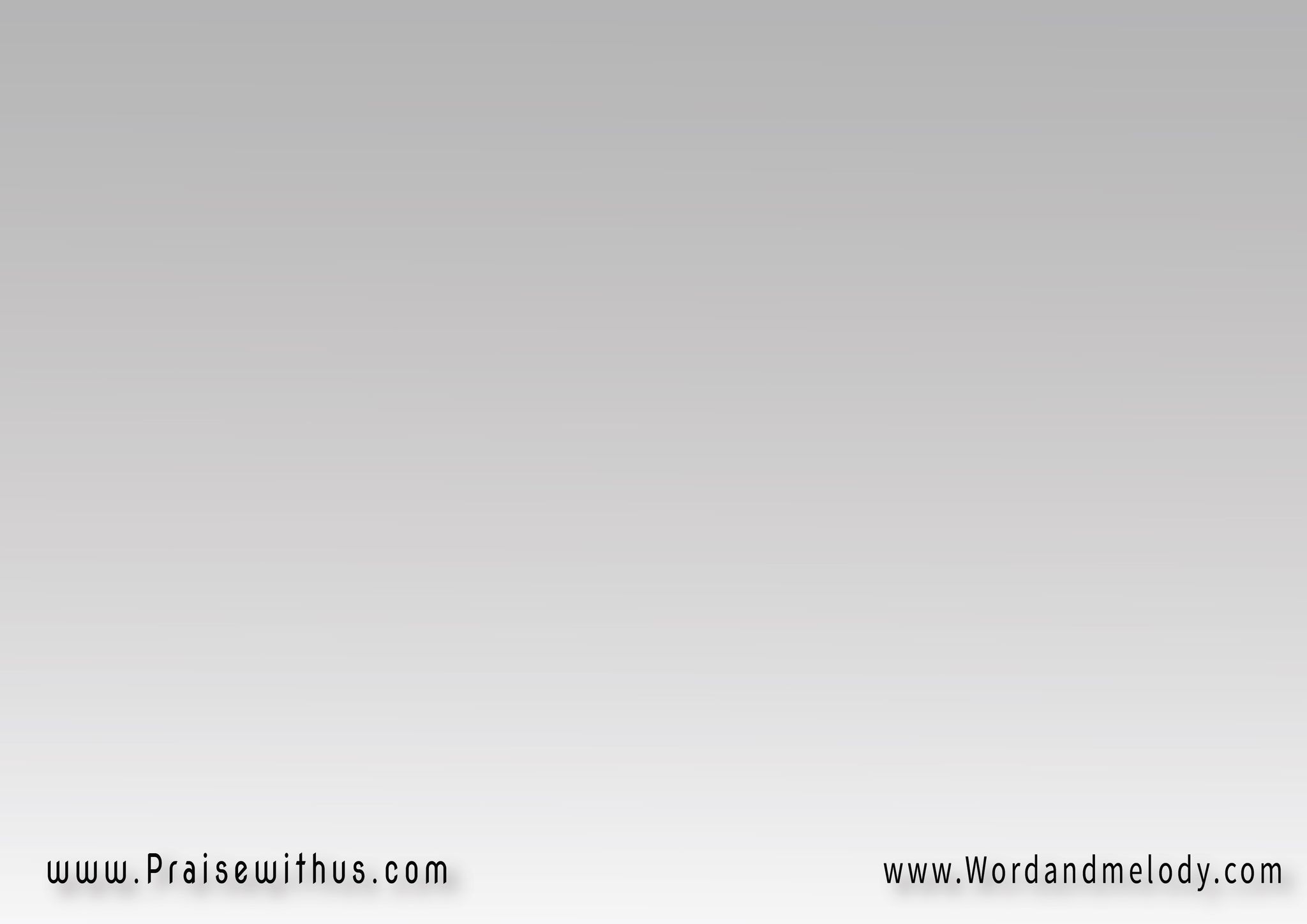 نمسك بوعدك   
  نؤمن بحبك
أنت الإله 
الصادق الأمين
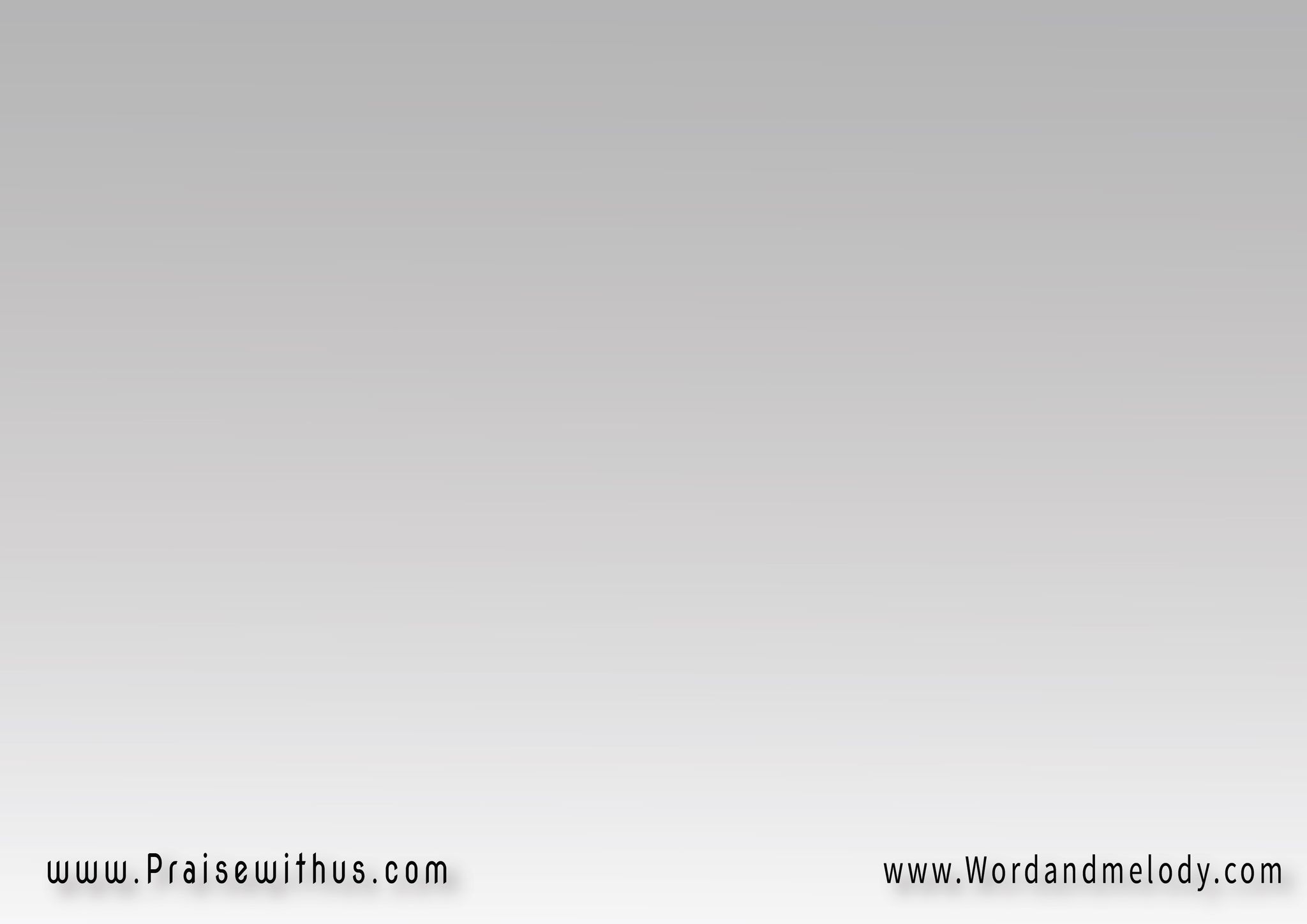 نقدم حمدنا  
أيضا تسبيحنا
لك أنت 
يسوعنا العظيم
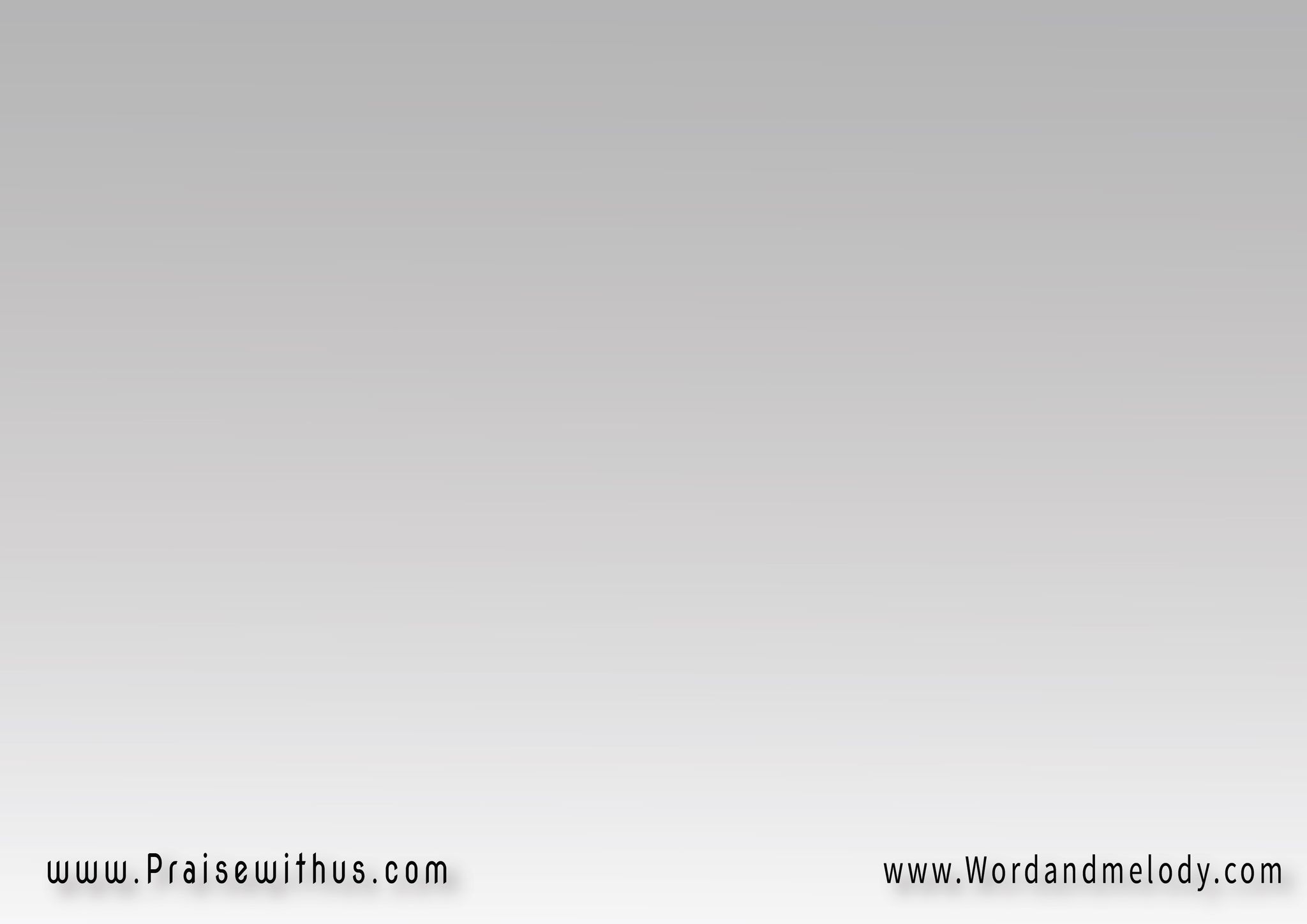 الخمر الجيـــدة
أبقيتها لنـــــــا
ما أعظم جوداً 
قد ذخرته لنــا
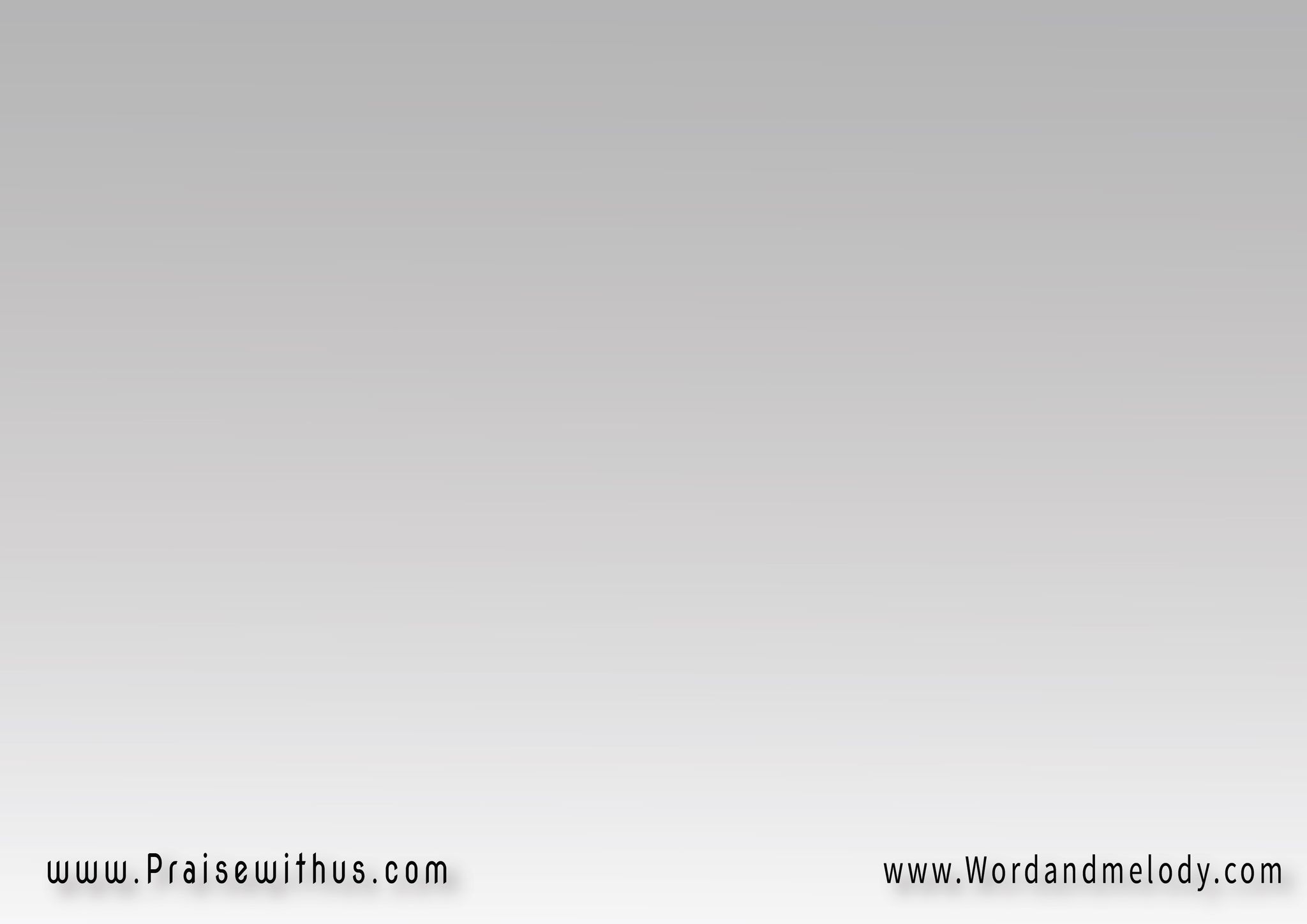 غدت أيامــنا
بك مجيــــدة
خير ورحمة 
يتبعانـــــــنا
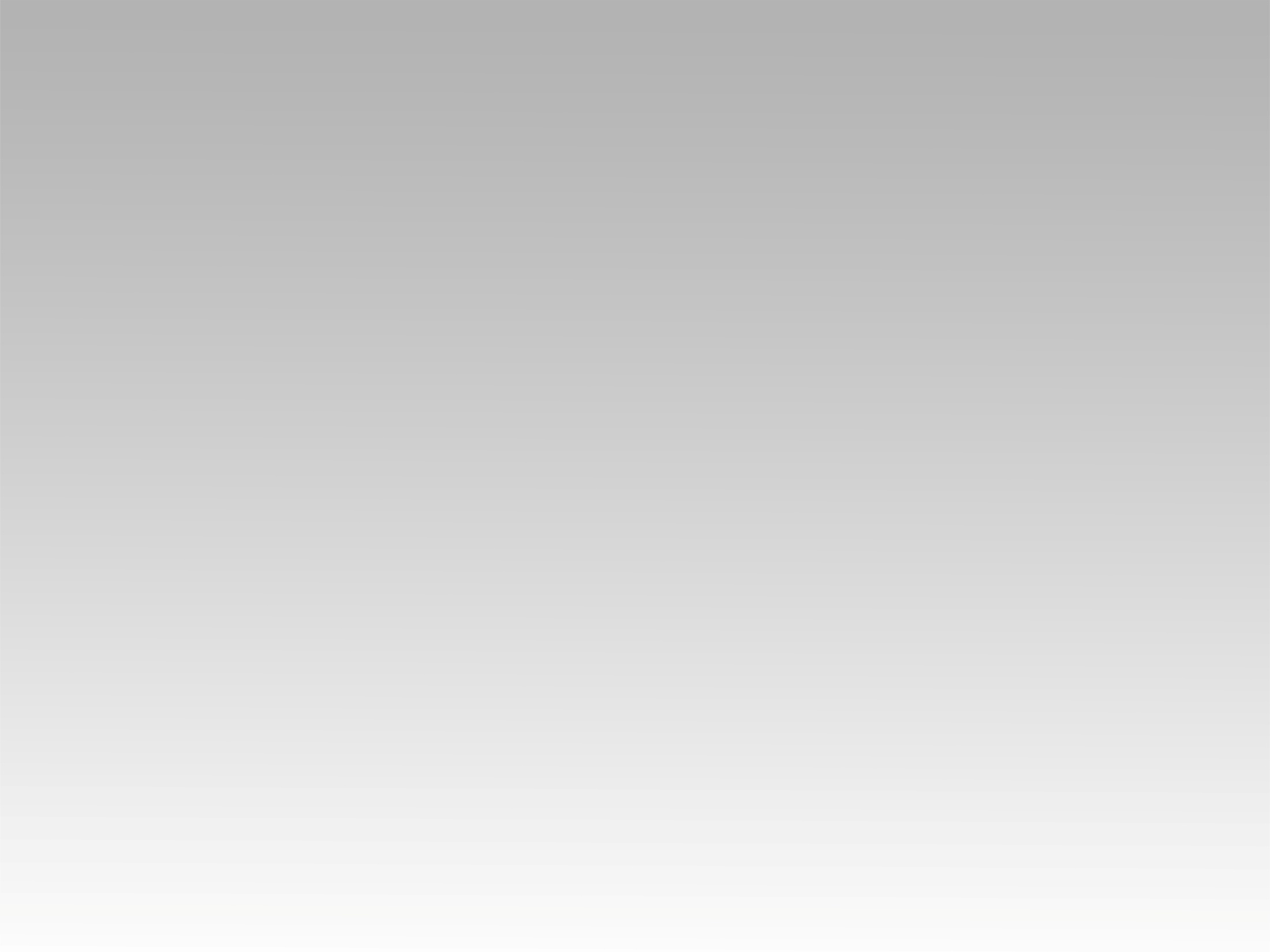 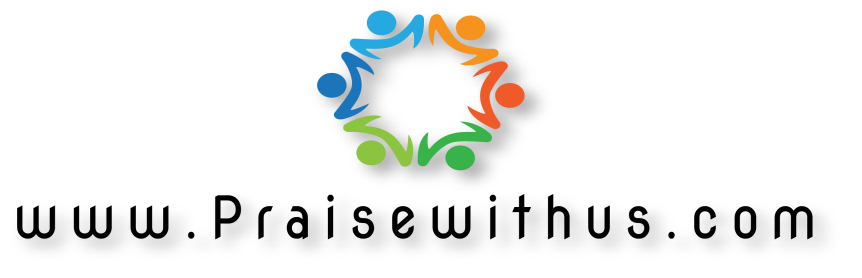